Adviescommissie L²INK
Welkom!
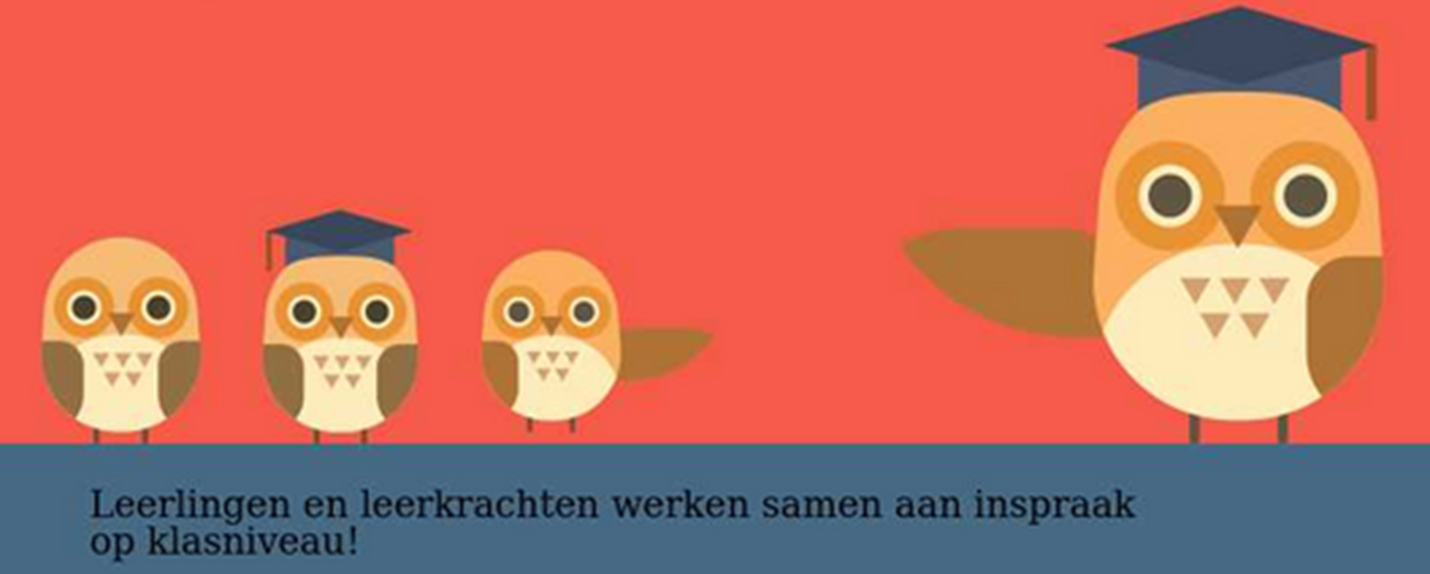 [Speaker Notes: Iedereen]
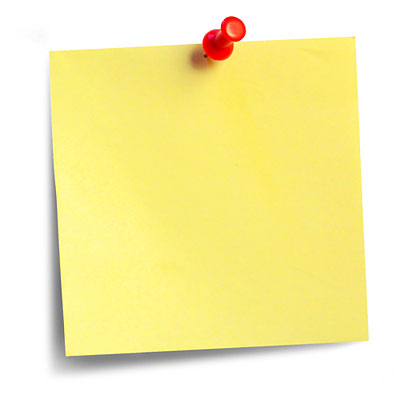 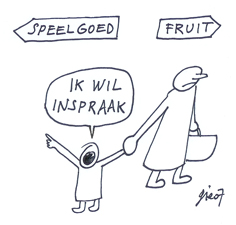 Vanwaar jouw interesse in deze PWO? 


Wat mogen we zeker niet vergeten in deze PWO?
[Speaker Notes: 1, 10 min onthaal en post it oefening: deelnemers beantwoorden vragen: vanwaar jouw interesse in deze PWO/ wat mogen we zeker niet vergeten in deze PWO
2. Etiketten uitdelen: Vanessa
3. Small Talk en wegwijs: Koen & Burhan]
Projectmedewerkers
Koen Defour-  projectleider (PJK)
Burhan Karanfil (SOW)
Vanessa Badisco (OSO)
An Raes
Joke Hurtekant
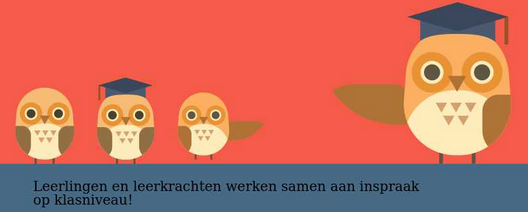 [Speaker Notes: Voorstelling van de deelnemers (5min)
Wie + Link met L²INK]
Programma adviescommissie
Voorstellen L²INK                                         
Tafelronde 					               
Begrippenkader- Onderzoeksopzet        
Tafelronde 					               
Terugkoppeling
[Speaker Notes: - Koen legt uit
- Klaarzetten 3 flappen en stiften per tafel: Vanessa en Burhan]
1. L²INK: centrale onderzoeksvraag
Hoe kunnen leerlingen en leerkrachten binnen de eerste graad van het secundair onderwijs samen werken aan een onderwijspraktijk binnen de klas waarin actieve leerlingenparticipatie en inspraak centraal staan?
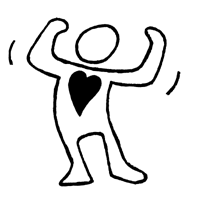 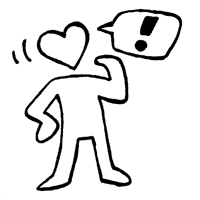 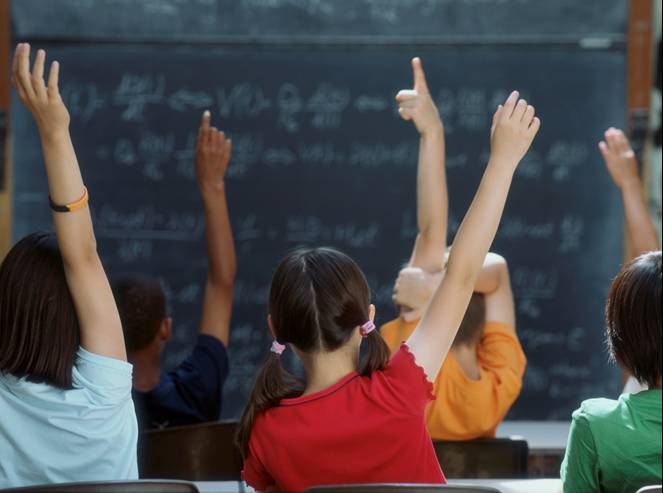 [Speaker Notes: Koen]
1. L²INK: bijkomende vragen
Perspectieven, ervaringen van jongeren
Effect van inspraak & participatie
Methodieken?
Sterktes, valkuilen en uitdagingen?
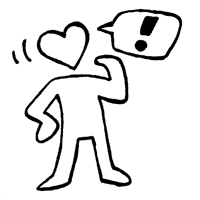 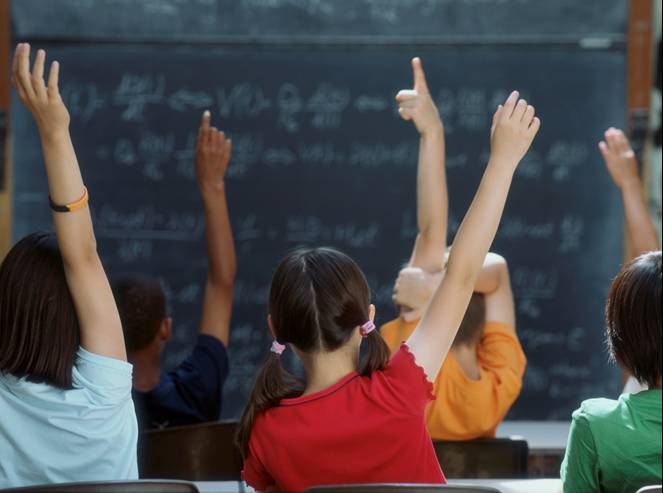 [Speaker Notes: Koen]
1. L²INK: participatief onderzoeksopzet
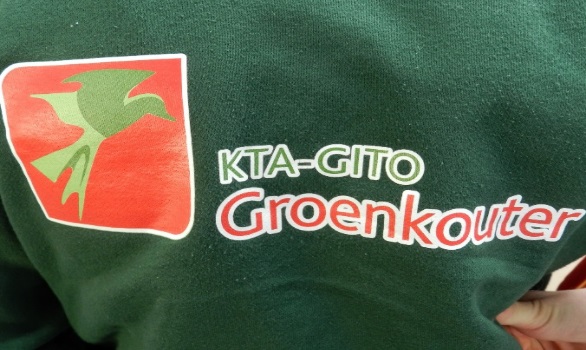 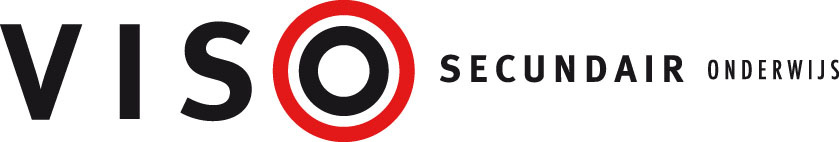 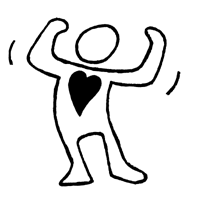 [Speaker Notes: Koen]
Deelnemende scholen:
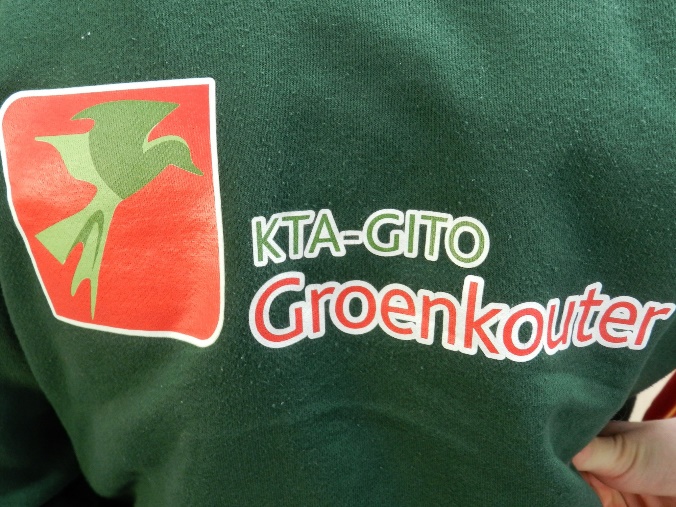 Klassen in het experiment:
2e jaar  praktijkvakken
2e nijverheid B
2e mode-voeding-verzorging
[Speaker Notes: 2e nijverheid B
2e mode-voeding-verzorging]
Deelnemende scholen:
Klassen in het experiment:
 2e jaar Nederlands
Deelnemende scholen:
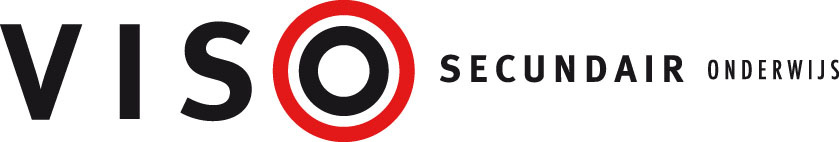 Klassen in het experiment:
2e jaar  /realisatietechnieken grafische technieken
[Speaker Notes: realisatietechnieken grafische technieken’]
Projectplanning
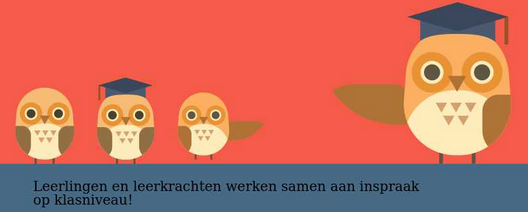 1ste fase (sept-okt): 
Voorbereidend document- en literatuuronderzoek
Voorstellen ontwikkelen: participatief via adviescommissie, klankbordgroepen op elke school

2de fase (nov-dec):
Onlinebevraging (nulmeting)
Semi-gestructureerde interviews met leerkrachten
[Speaker Notes: Participatietool]
Projectplanning
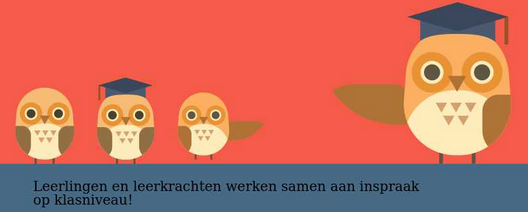 Experiment (jan-mei): 
Coachingstraject met leerkrachten (klassen) 
Online dagboek voor leerkrachten

Tussentijdse metingen:
Semi-gestructureerde interviews van leerkrachten
Korte interviews van de leerlingen
[Speaker Notes: Coachingsmodel? Intensiteit? Frequentie?]
Projectplanning
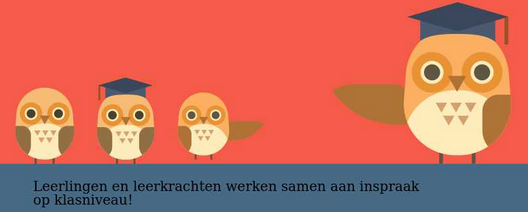 Eindfase:
2de onlinebevraging van alle leerlingen 2e graad
Focusgroepen met leerlingen
Semi-gestructureerde interviews met leerkrachten
Analyse van de online dagboeken, interviews, focusgroepen,…
Literatuuronderzoek
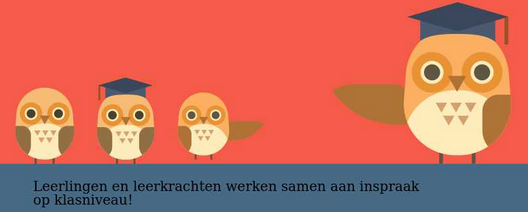 Begrippenkader
Participatiemodellen
Modellen over welbevinden, motivatie & burgerschapszin
Documentonderzoek: methodieken, tools,...
2. Tafelronde
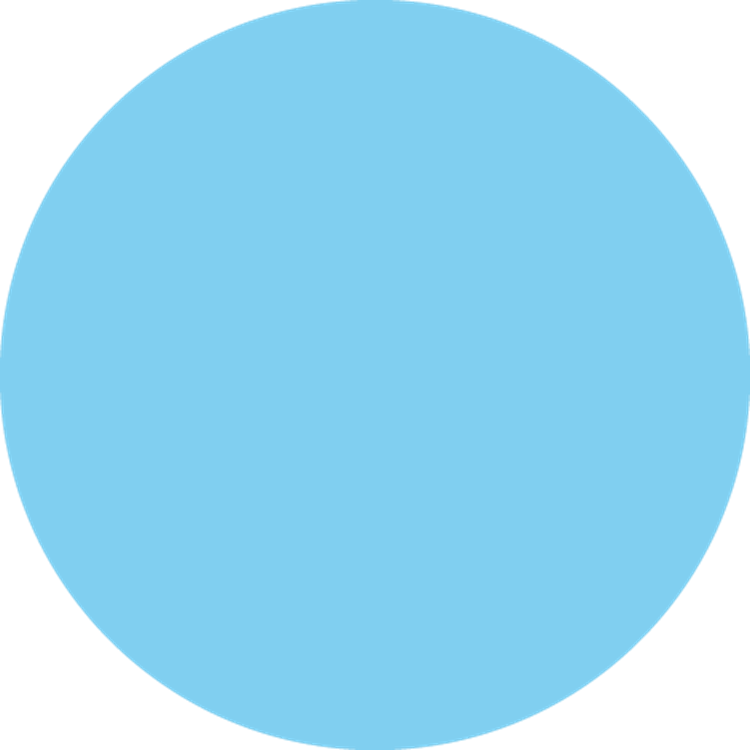 Ken je voorbeelden van inspraak op klasniveau?
Wat betekent voor jou inspraak en participatie?
[Speaker Notes: 3 Tafels +Flipcharts en stiften: Vanessa en Burhan]
3. Begrippenkader: bronnen
Participatiedecreet (2004), VRK (1989), VN-conventie (2006), OESO-rapport (2003),…
Onderwijsinspectie (2008), Advies VLOR (2011), VSK (2008), VSKO (2008),…
De Groof, Elchardus (2001, 2003), De Winter (2000), De Vry, M. (2005), Van Damme & Brans (2008), Van Peteghem (2008), Vansteenkiste (2015), Detrez, C. (2001), Gombeir, D., Bosman, L., Detrez C. (1999),…
Arnstein (1969), Hart, R. (1992), Shier (2001), Mahieu (2001),…
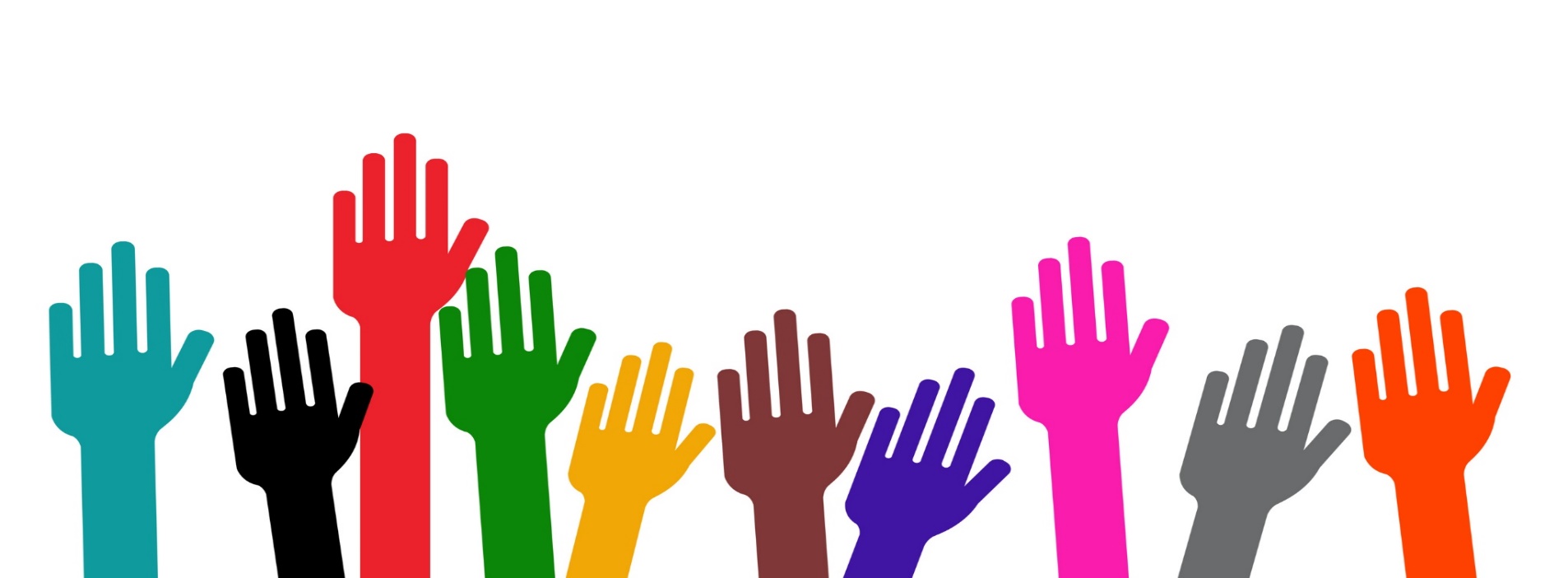 [Speaker Notes: Burhan]
3.Begrippenkader
Voicing, 
initiatief nemen, dialoog,…
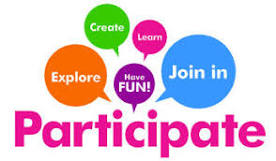 [Speaker Notes: Participatie : wijze van samenleven 
Empoweren 
Medezeggenschap/je mening laten horen- voicing  (boekje Voicing)
De term „participatie‟ is afgeleid van het Latijnse „pars capere‟ wat „deelnemen‟ of „deelhebben‟ 
betekent (Mahieu, 2003). Het betreft een containerbegrip dat een waaier aan betekenissen omvat en dat geldig is voor een variëteit aan activiteiten en contexten,

Participatie is een containerbegrip. Het woord participatie houdt een enorme diversiteit aan visies in. (Bertrem, 2004)]
3.Begrippenkader
De school als democratische gemeenschap:
Ideaal: maatschappelijke oefenruimte voor de leerlingen
realiteit: weinig ruimte op scholen om te participeren. School wordt niet ervaren als iets waarop zij invloed kunnen uitoefenen.
Participatie verhoogt de kwaliteit van leven in het hier en nu (verbondenheid met en verantwoordelijkheid voor de school).
3.Begrippenkader
Werkdefinitie:
“Participatie is de ruimte die alle betrokkenen krijgen om zich te engageren bij de klas: een persoonlijke ervaring van betrokkenheid. 
Het is een proces dat iedereen in staat stelt om meningen uit te wisselen met het oog op besluitvorming."
3.Participatiemodel: Ladder van Hart
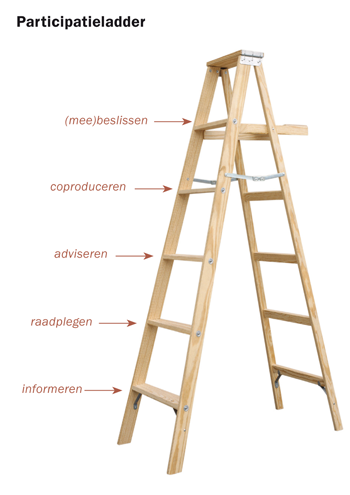 Beslissen
       Mee beslissen

	Adviseren 	(overleggen)

	Consulteren

	Informeren
"Non-participatie"
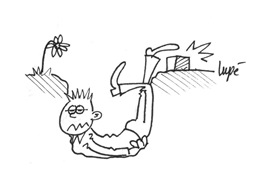 Schijnparticipatie
Decoratie
Manipulatie
20
[Speaker Notes: De Amerikaanse psycholoog Hart (1992) heeft een verdienstelijke poging ondernomen om 
gradaties aan te brengen in de kwaliteit en de omvang die participatie van kinderen kan 
aannemen. Het model (Figuur 1) benadrukt dat kinder
en respect verdienen en dat volwassenen 
hen als volwaardige subjecten dienen te benaderen. Hoewel deze typologie los van de 
schoolcontext werd ontworpen, is het een bruikbaar instrument om leerlingenparticipatie te 
benaderen. De school vormt immers de plaa
ts bij uitstek om participatie van kinderen en 
jongeren gestalte te geven (Van Dinter, 1999).]
Ladder van Hart (2008): vertaald naar onderwijscontext: continuüm
Toegewezen, maar geïnformeerd: leerlingen vervullen een betekenisvolle taak, vrijwillig, invulling taak is door leraar gebeurd, leraar bewaakt uitvoeren van taak.
Geconsulteerd en geïnformeerd: er wordt gevraagd naar de mening van leerlingen,maar leraar controleert het proces en neemt besluiten.
Geïnitieerd door leraren, besluitvorming met leerlingen: gedeelde besluitvorming met leerlingen, maar op initiatief van de leraar.
Geïnitieerd en geleid door leerlingen: leerlingen zetten een activiteit op en leiden deze activiteit.
Geïnitieerd door leerlingen en gedeelde besluitvorming met leraren: leerlingen nodigen de leraren uit om deel te nemen en mee te beslissen
Zelfdeterminatietheorie > ABC behoeften
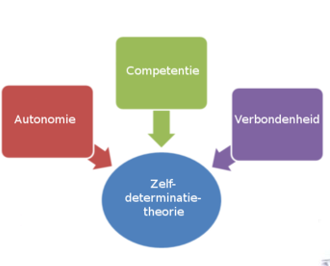 ZelfdeterminatietheoriePositieve effecten van autonome motivatie
Maarten Vansteenkiste
[Speaker Notes: Zie ook syllabus]
Matrixmodel: stel bij elk thema de vraag welke inspraak- en participatiegraad de studenten krijgen!
Coachingstraject:
Stimuleren van inspraak & participatie

                inzetten op "competentie" & "autonomie"
Werkkader L²INK
Methodiek
Autonomie
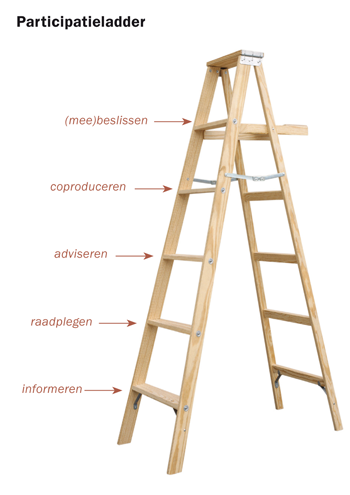 Kader
Competentie
Verbondenheid
Klimaat
[Speaker Notes: Vanessa neemt over]
Participatiecontinuüm (steunpunt leerlingenparticipatie)
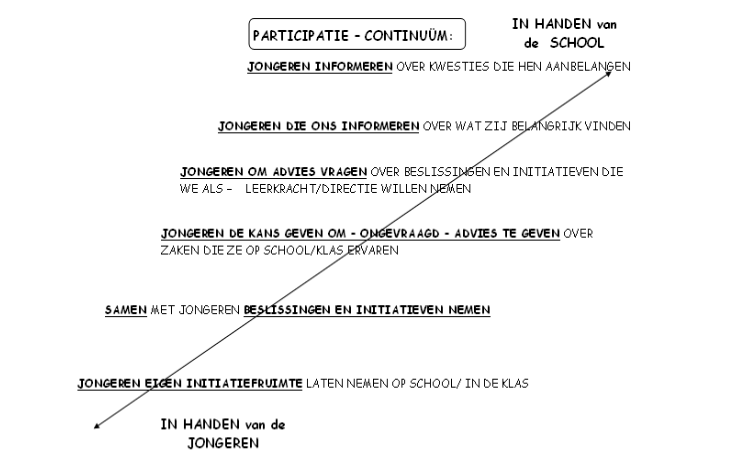 [Speaker Notes: is  ontworpen  op  basis  van  het  aandeel  dat  leerlingen hebben  in  het  nemen  van  initiatieven  en  beslissingen.  Het  ene  uiterste  staat  voor  volwassenen (directie, leerkrachten, ...) die aan zet zijn, bij het andere uiterste nemen leerlingen de touwtjes in handen. Tussen het „in handen nemen‟ en het „uit handen geven‟ van verantwoordelijkheden bevinden  zich  minder  radicale  posities  die  de  actoren  kunnen  innemen  bij het  vormgeven  van leerlingenparticipatie.  Het  Steunpunt  Leerlingenparticipatie  (s.d.)  benadrukt  evenwel  dat  de 
feitelijke  situering  op  het  participatiecontinuüm  op  zich  geen  waarde  heeft.  De  kwaliteit  van 
leerlingenparticipatie wordt veeleer bepaald door hoe de actoren diepositie beleven. Zo kan het 
gebeuren  dat  de  directie  van  mening  is  dat  zij  voldoende  ruimte  creëert  voor  de  leerlingen  om 
hun  adviezen  te  formuleren,  terwijl  de  leerlingen  dit  niet  zo  percipiëren.  Participeren  vereist 
bijgevolg de nodige communicatie. Het betreft een voortdurend en interactief proces waarbij de eigen doelstellingen op die van de andere betrokkenen worden afgestemd]
Participatiemodel: Fielding (2011)
6 patronen over hoe leraren luisteren naar en leren met hun leerlingen. 
Patronen: niet enkel activiteiten in de klas, maar een samenspel van activiteiten op niveau van de klas, het team en de school als geheel.
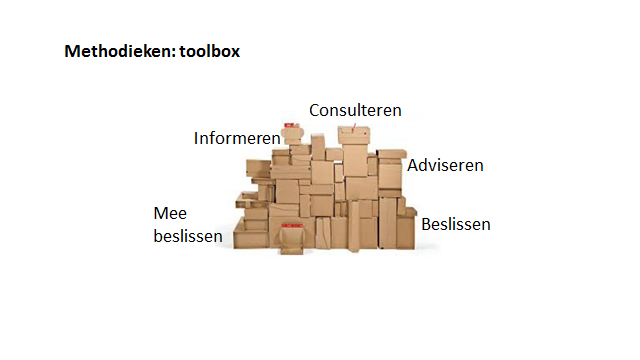 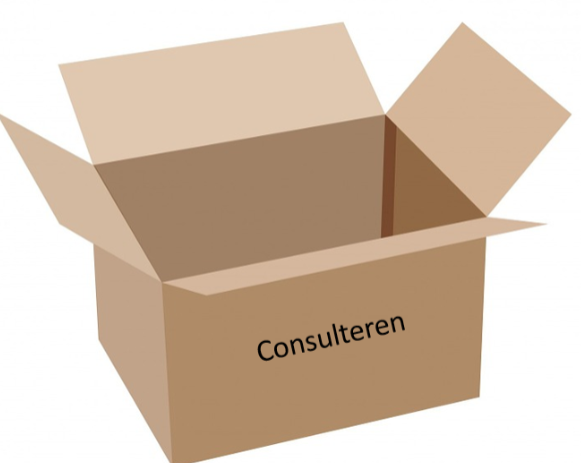 Kwantitatief onderzoek
[Speaker Notes: Koen/ An neemt over]
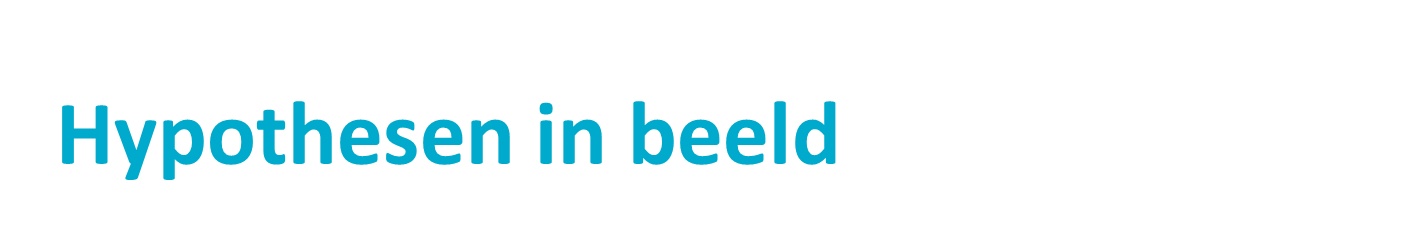 Hypothesen in beeld
Online bevraging
Kwalitatief onderzoek
Eindfase:
Semi-gestructureerde interviews
Focusgroepen met leerlingen
Online bevraging
Analyse van onlinedagboeken
1ste & 2de fase:
Klankbordgroepen
Semi-gestructureerde interviews leerkrachten
Onlinebevraging leerlingen
Verkennend gesprek lrkr
Experiment:
Semi-gestructureerde interviews
Onlinedagboek & coachingsgesprekken
Interviews met alle leerlingen (uit experiment)
[Speaker Notes: Koen/ An neemt over]
4. Tafelronde
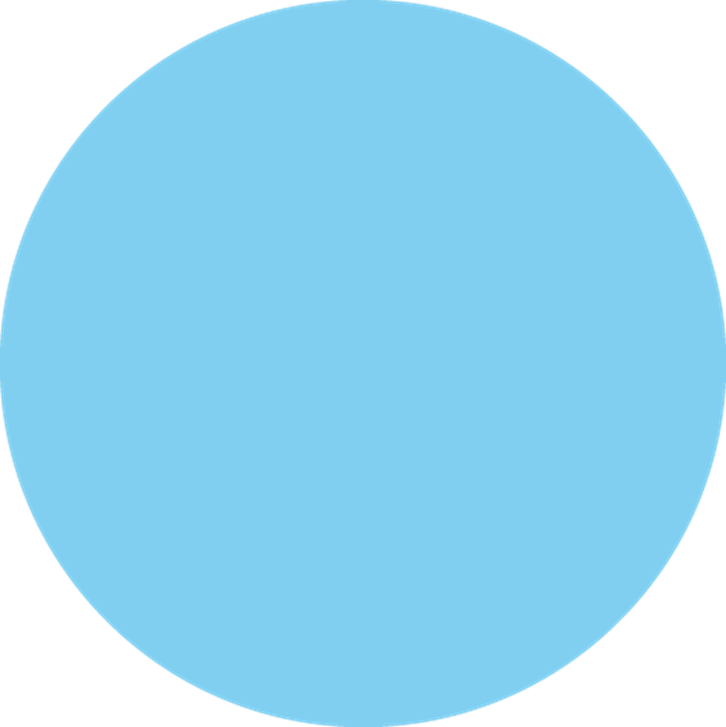 Feedback op onderzoek
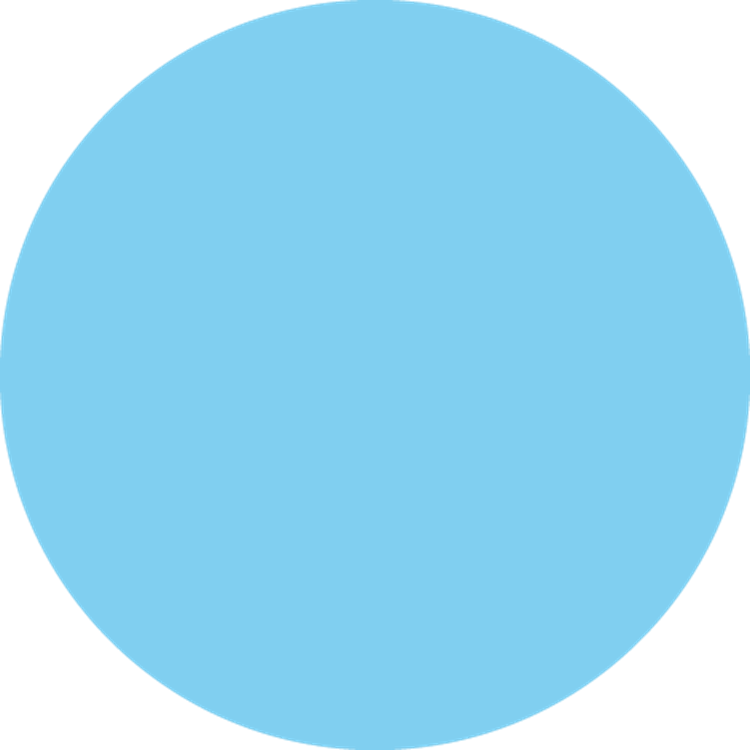 Sterkte/ zwakte analyse
Feedback op vragenlijsten en interviews
[Speaker Notes: Wat vind je sterk aan dit onderzoek?
Wat zou je toevoegen of anders aanpakken?]
Terugkoppeling en vragen
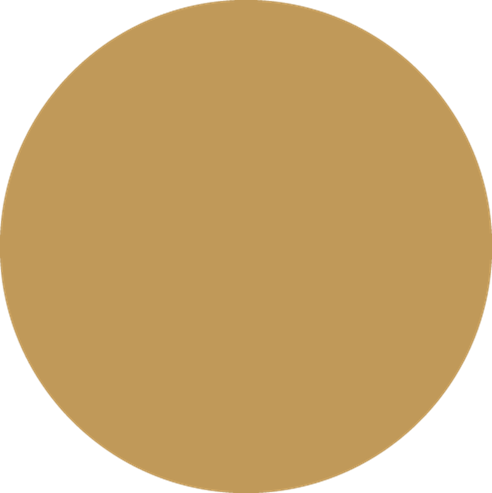 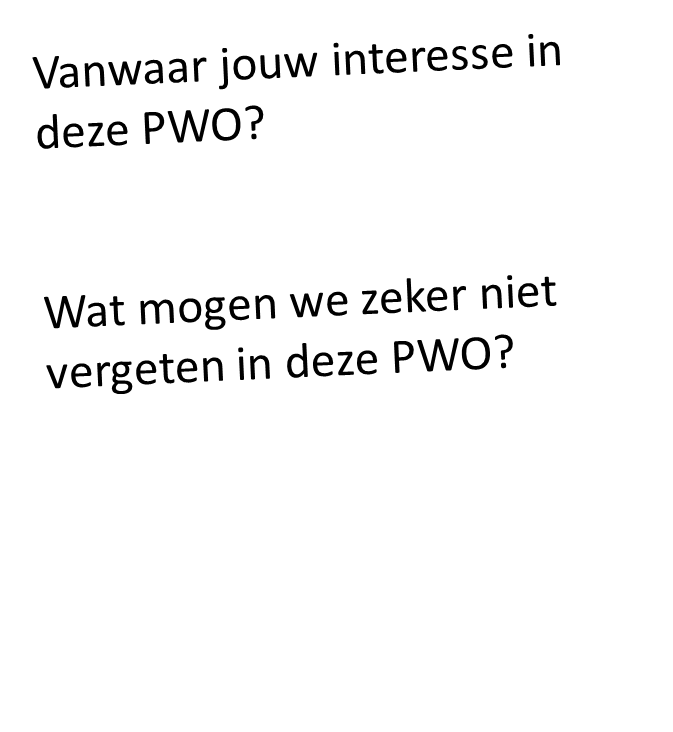 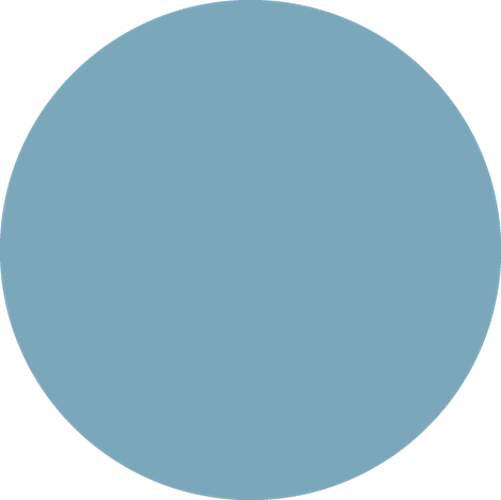 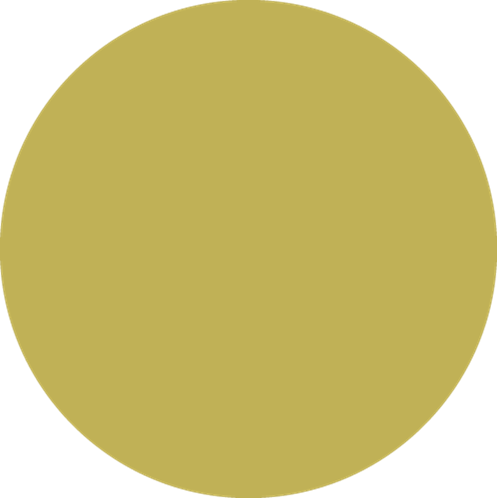 Dank voor jouw aanwezigheid en bijdrage!
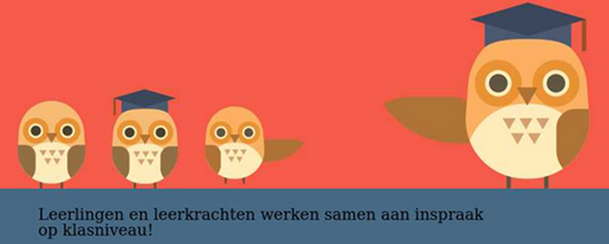